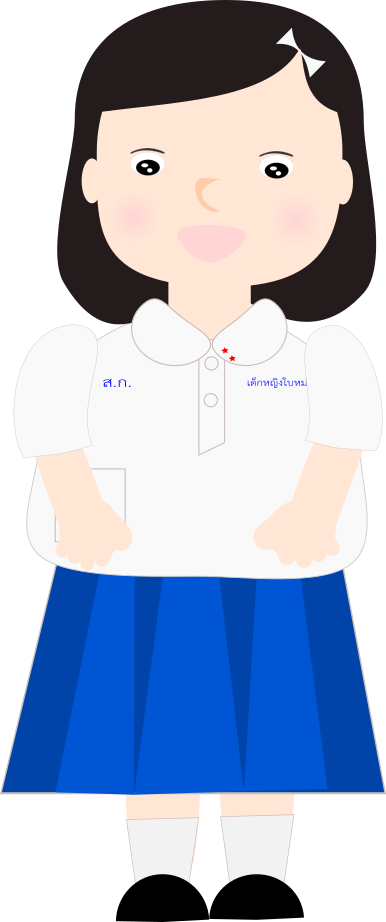 เรียนอะไรใน ป.5 ภาคเรียนที่ 2
ตัวชี้วัด ว 4.2 ป.5/3
ใช้อินเทอร์เน็ตค้นหาข้อมูล ติดต่อสื่อสารและ
ทำงานร่วมกัน ประเมินความน่าเชื่อถือของข้อมูล
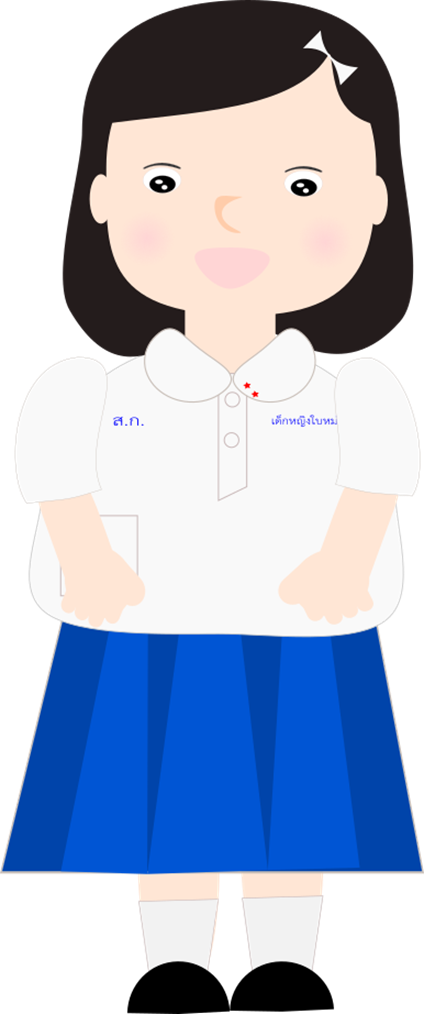 *การค้นหาข้อมูลในอินเทอร์เน็ตและการพิจารณาผลการค้นหา
*ข้อมูลที่ดีต้องมีรายละเอียดครบถ้วน
*การประเมินความน่าเชื่อถือของข้อมูล
การใช้อินเทอร์เน็ตในการติดต่อสื่อสารและทำงานร่วมกัน
การติดต่อสื่อสารผ่านอินเทอร์เน็ต
ตัวชี้วัด ว 4.2 ป.5/4
รวบรวมประเมินนำเสนอข้อมูลและสารสนเทศตามว้ตถุประสงค์ใช้ซอฟต์แวร์หรือบริการ
บนอินเทอร์เน็ตที่หลากหลายเพื่อแก้ปัญหาในชีวิตประจำวัน
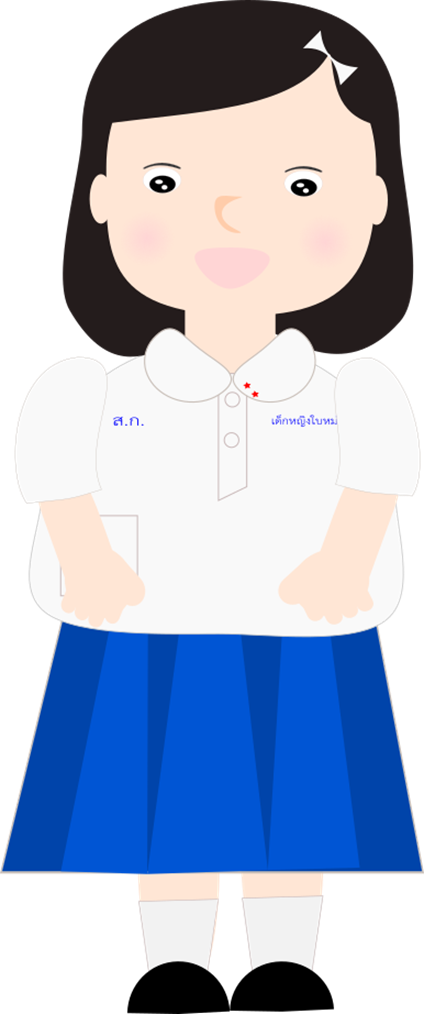 *รวบรวมข้อมูล ประมวลผล สร้างทางเลือกประเมินผลจะทำให้ได้สารสนเทศเพื่อนำไปใช้แก้ปัญหาได้อย่างมีประสิทธิภาพ
*การใช้ซอฟต์แวร์หรือบริการอินเทอร์เน็ตที่หลากหลายในการรวบรวม ประมวลผลเส้นทางเลือก ประเมินผล นำเสนอจะช่วยแก้ปัญหาได้อย่างถูกต้องรวดเร็วและแม่นยำ
ตัวชี้วัด ว 4.2 ป.5/5
ใช้สารสนเทศอย่างปลอดภัย มีมารยาทเข้าใจสิทธิและหน้าที่ของตน เคารพในสิทธิของผู้อื่น แจ้งผู้เกี่ยวข้องเมื่อพบข้อมูลหรือบุคคลที่ไม่เหมาะสม
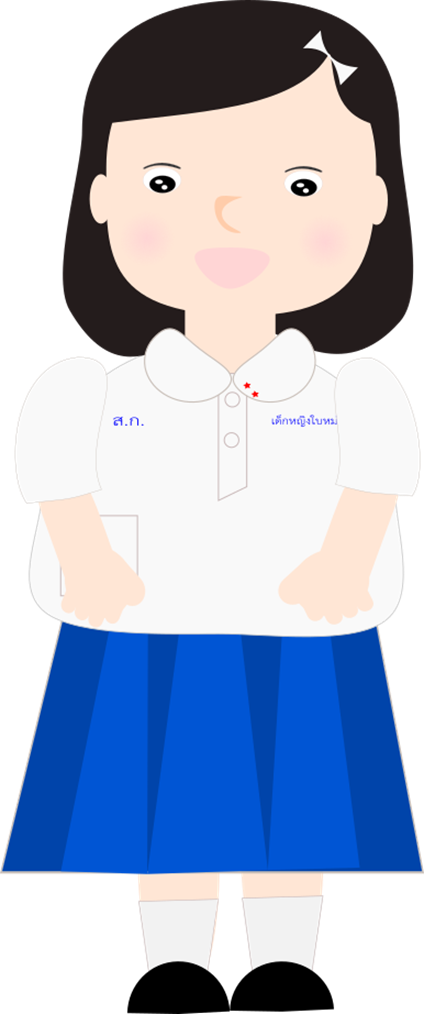 *มารยาทในการติดต่อสื่อสารผ่านอินเทอร์เน็ต
*อันตรายจากการใช้งานและอาชญากรรมทางอินเทอร์เน็ต